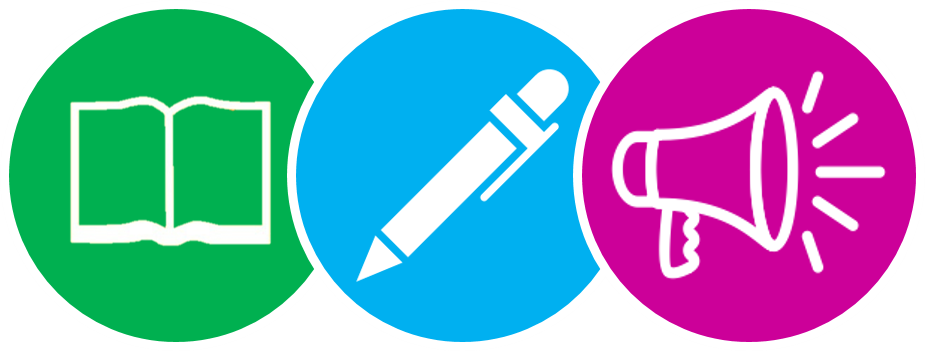 AUTUMN 1 – SPELLING RULE
‘ly’ comes as a package … just slap it on

lone + ly = lonely
real + ly = really
soft + ly = softly
careful +ly = carefully
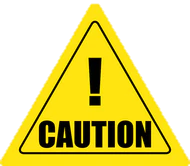 If the word ends with ‘le’, you drop the ‘e’ before adding the ‘ly’
	gentle + ly = gently
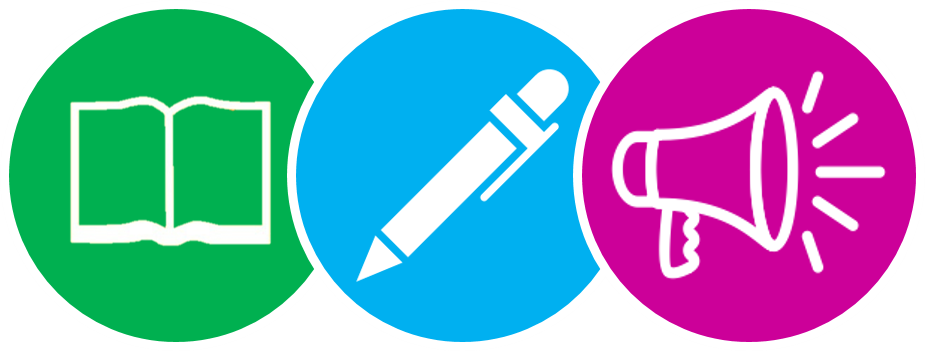 AUTUMN 2 – SPELLING RULE
‘i’ before ‘e’, except after ‘c’

Thief
Chief 
Deceive
Receive
Ceiling
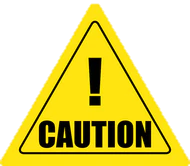 This rule only works when the word makes the ‘ee’ sound 
height – their – weigh
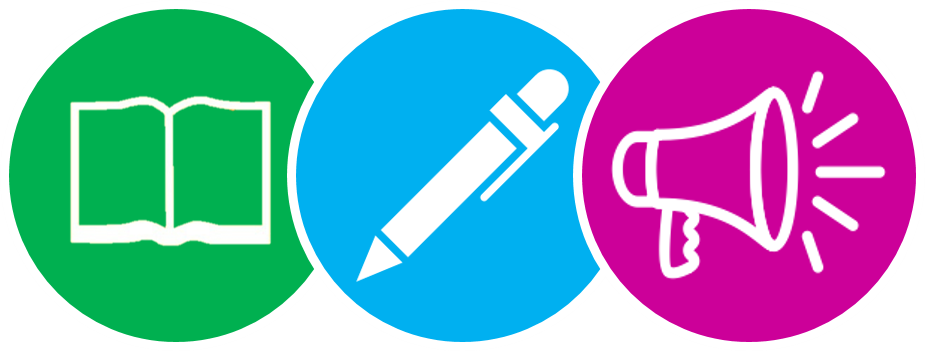 SPRING 1 – SPELLING RULE
If the root word stands on its own, add ‘able’, 
if it doesn’t, add ‘ible’


Readable			Likeable	 		Comfortable

Horrible			Terrible			Feasible
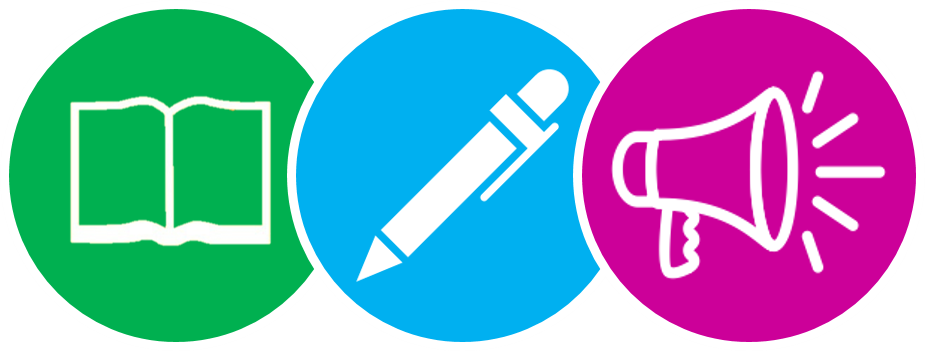 SPRING 2 – SPELLING RULE
Drop the ‘e’ when adding ‘ing’

hope + ing = hoping
argue + ing = arguing
save + ing = saving
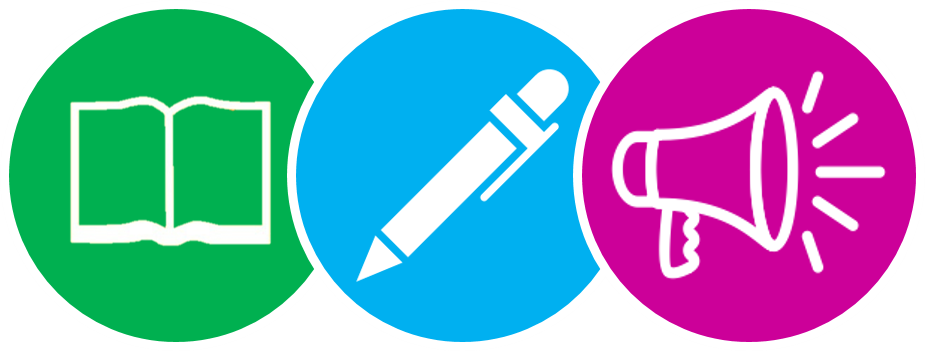 SUMMER 1 – SPELLING RULE
When making a word ending in ‘y’ plural, swap the ‘y’ for ‘ies’

Lady – Ladies			Baby – Babies			Duty – Duties
This rule does not apply when the ‘y’ has another vowel  (AEIOU)  before it 
	Key – Keys		Bay – Bays		Toy – Toys
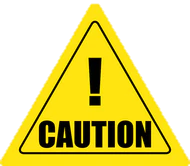 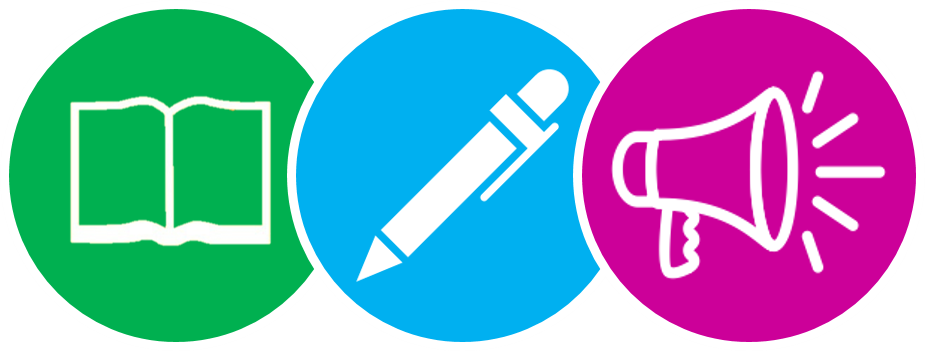 SUMMER 2 – SPELLING RULE
When adding ‘ed’, ‘ing’ or ‘er’ to a word, if the original word ends with a single vowel followed by a single consonant, double the consonant.

Shop – Shopped		Hop – Hopped		Fit – Fitted	
Run – Runner		Hit – Hitting
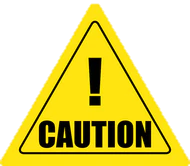 This rule does not apply when the if there is a double     vowel  or consonant
	Clean – Cleaned 		Walk - Walking